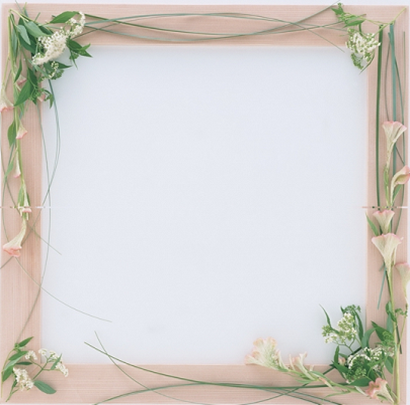 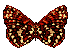 CHƯƠNG TRÌNH DẠY HỌC TRỰC TUYẾN
NĂM HỌC : 2021 - 2022
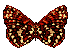 TIẾT 11.BÀI 6: THỰC HÀNH
LẮP MẠCH ĐIỆN BẢNG ĐIỆN
1
2
3
4
Bài 6 : Thực hành – Lắp mạch điện bảng điện
MỤC TIÊU :
Vẽ được sơ đồ nguyên lí và sơ đồ lắp đặt 
mạch điện bảng điện.
Hiểu được quy trình lắp đặt mạch điện
 bảng điện.
Lắp đặt được mạch điện gồm 2 cầu chì, 
1 ổ cắm, 1 công tắc điều khiển 1 bóng đèn 
đúng quy trình và yêu cầu kĩ thuật.
Làm việc an toàn khoa học.
Bài 6 : Thực hành – Lắp mạch điện bảng điện
I/ Dụng cụ, vật liệu và thiết bị
a) Dụng cụ :
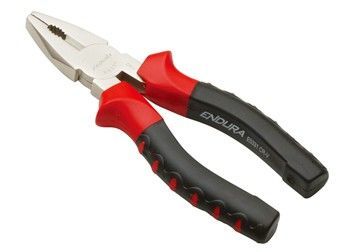 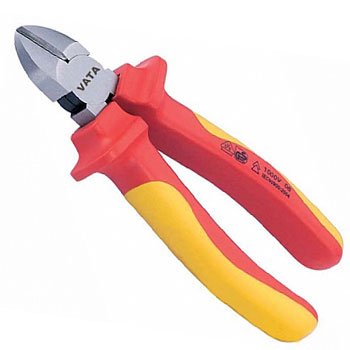 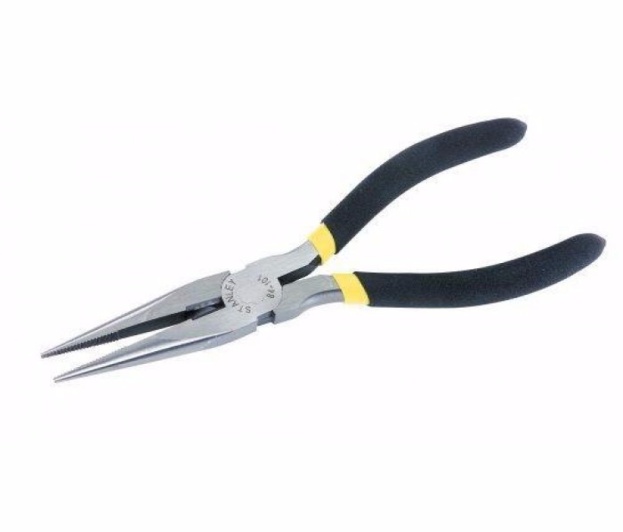 Kìm điện
Kìm cắt
Kìm mỏ nhọn
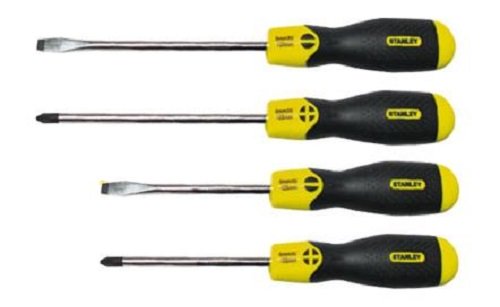 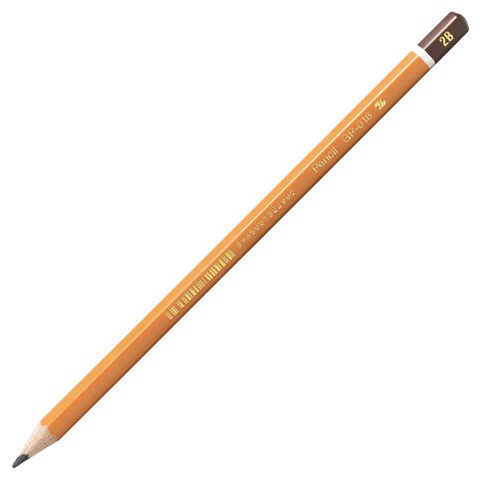 Kìm tuốt dây
Tua-vít
Bút chì
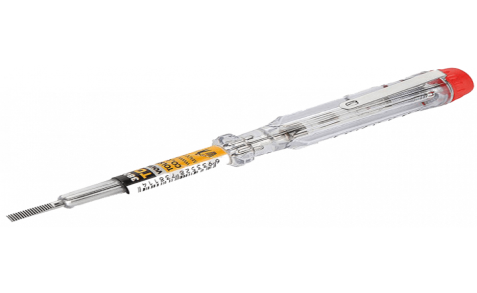 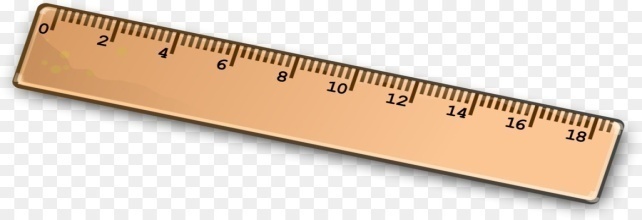 Bút thử điện
Thước kẻ
Bài 6 : Thực hành – Lắp mạch điện bảng điện
I/ Dụng cụ, vật liệu và thiết bị
a) Dụng cụ :
b) Vật liệu và thiết bị :
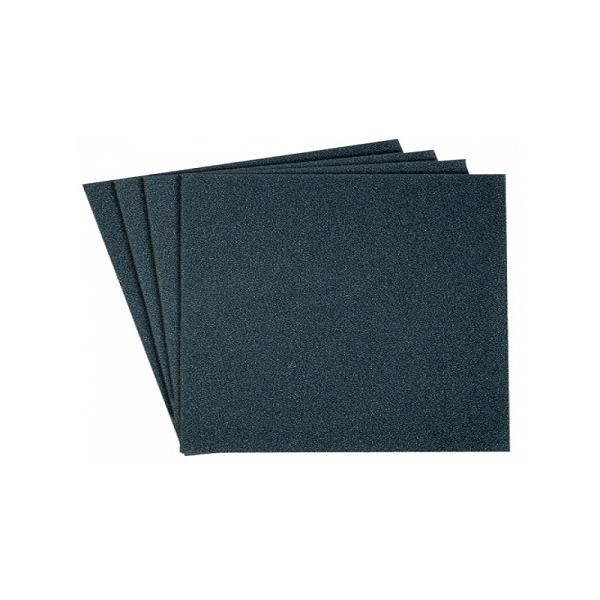 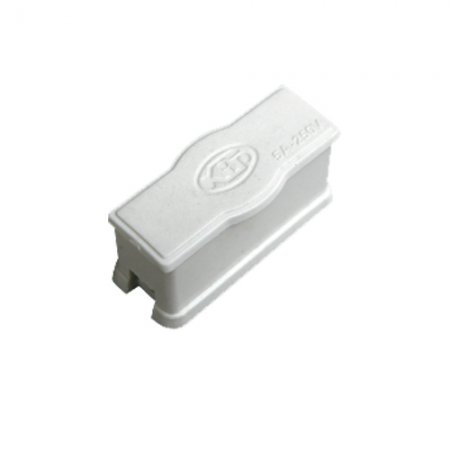 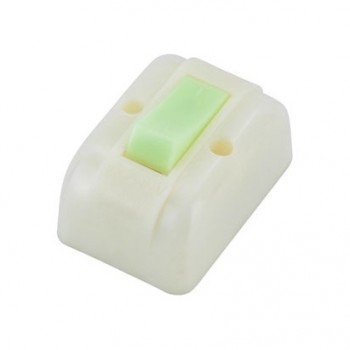 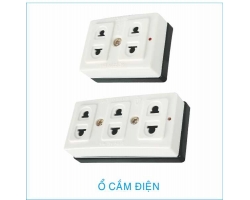 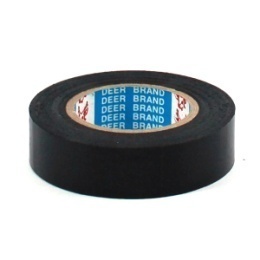 Băng dính cách điện
Giấy nhám (giấy ráp)
Cầu chì
Công tắc
Ổ cắm
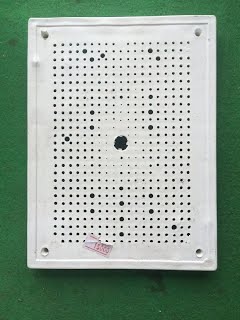 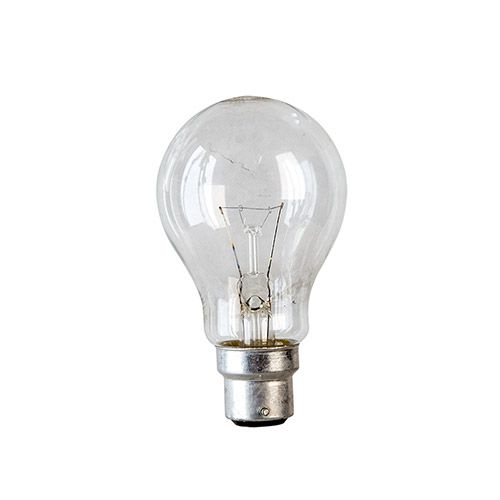 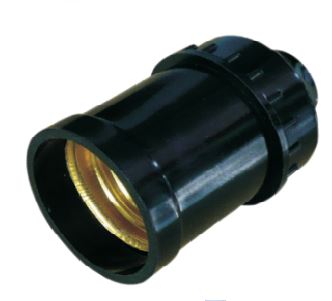 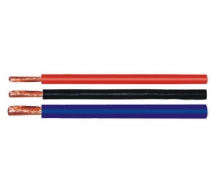 Bảng điện
Đui đèn
Bóng đèn
Dây dẫn điện
Bài 6 : Thực hành – Lắp mạch điện bảng điện
I/ Dụng cụ, vật liệu và thiết bị
a) Dụng cụ :
Trong mạng điện bảng điện được dùng để làm gì ?
b) Vật liệu và thiết bị :
II/ Nội dung và trình tự thực hành
1) Tìm hiểu chức năng của bảng điện :
 Bảng điện là 1 phần của mạng điện trong nhà. Trên bảng điện thường lắp những thiết bị đóng cắt, bảo vệ và lấy điện của mạng điện.
O
A
1
A
O
2
KWh
4
5
3
6
Sự phân bố bảng điện trong mạng điện trong nhà
Bài 6 : Thực hành – Lắp mạch điện bảng điện
I/ Dụng cụ, vật liệu và thiết bị
a) Dụng cụ :
b) Vật liệu và thiết bị :
II/ Nội dung và trình tự thực hành
1) Tìm hiểu chức năng của bảng điện :
Bảng điện
   chính
1,3 .Cầu chì tổng
2 .Công tơ điện
4,5 .Bảng điện nhánh
6 .Cầu dao
O
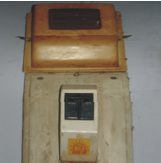 A
1
A
O
2
KWh
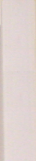 4
5
3
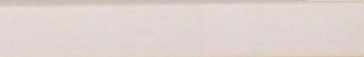 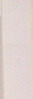 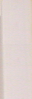 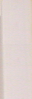 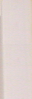 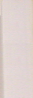 6
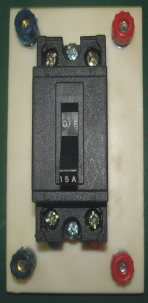 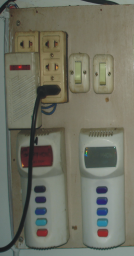 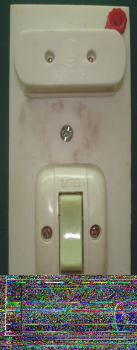 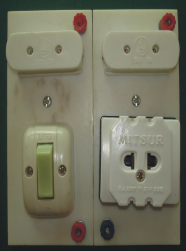 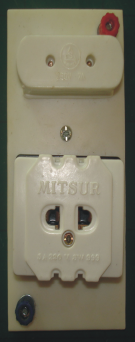 Bài 6 : Thực hành – Lắp mạch điện bảng điện
Bảng điện
   chính
Bảng điện nhánh
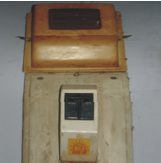 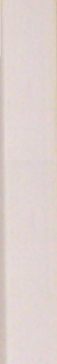 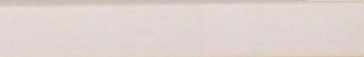 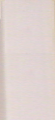 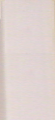 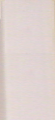 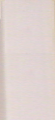 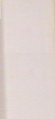 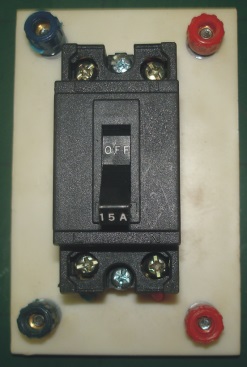 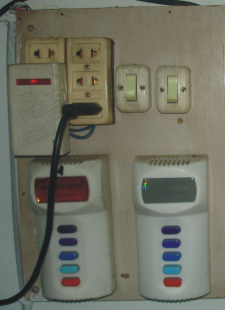 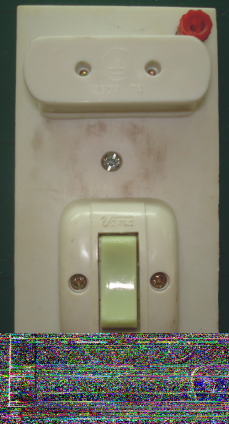 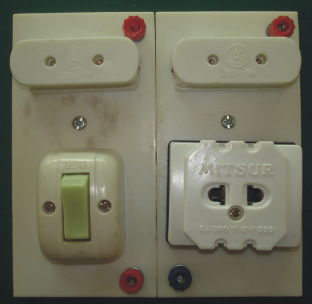 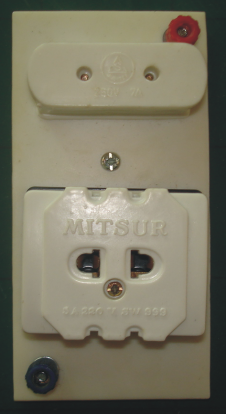 Bài 6 : Thực hành – Lắp mạch điện bảng điện
I/ Dụng cụ, vật liệu và thiết bị
a) Dụng cụ :
b) Vật liệu và thiết bị :
II/ Nội dung và trình tự thực hành
1) Tìm hiểu chức năng của bảng điện :
Bài 6 : Thực hành – Lắp mạch điện bảng điện
?
AO
Thảo luận nhóm
Sơ đồ nguyên lí mạch điện bảng điện
Bài 6 : Thực hành – Lắp mạch điện bảng điện
I/ Dụng cụ, vật liệu và thiết bị
a) Dụng cụ :
b) Vật liệu và thiết bị :
II/ Nội dung và trình tự thực hành
1) Tìm hiểu chức năng của bảng điện :
2) Vẽ sơ đồ lắp đặt mạch điện
a. Tìm hiểu sơ đồ nguyên lí
1. Mạch điện bảng điện gồm những phần tử nào?
2. Các phần tử trong mạch điện được mắc với nhau như thế nào ?
Cầu chì
Công tắc
Ổ cắm
Bóng đèn
AO
Sơ đồ nguyên lí mạch điện bảng điện
Bài 6 : Thực hành – Lắp mạch điện bảng điện
1. Mạch điện bảng điện gồm những phần tử nào?
 Gồm 2 cầu chì, 1 công tắc 2 cực điều khiển, 1 đèn và 1 ổ cắm
2. Các phần tử trong mạch điện được mắc với nhau như thế nào ?
Cách ghép nối:
      + Công tắc và cầu chì mắc nối tiếp với nhau và nối với dây pha.
      + Bóng đèn, ổ cắm mắc song song với nhau và nối dây trung tính.
AO
Sơ đồ nguyên lí mạch điện bảng điện
Bài 6 : Thực hành – Lắp mạch điện bảng điện
b. Vẽ sơ đồ lắp đặt: 
Trước khi vẽ sơ đồ lắp đặt mạch điện cần xác định một số yếu tố sau:
. Mục đích sử dụng, vị trí lắp đặt bảng điện.
. Vị trí, cách lắp đặt các phần tử của mạch điện.
. Phương pháp lắp đặt dây dẫn: lắp đặt nổi hay chìm.
Bài 6 : Thực hành – Lắp mạch điện bảng điện
Hãy sắp xếp các nội dung sau cho đúng với trình tự từng bước vẽ sơ đồ lắp đặt mạch điện
I/ Dụng cụ, vật liệu và thiết bị
a) Dụng cụ :
Bước 1
Bước 3
Bước 4
Bước 2
b) Vật liệu và thiết bị :
II/ Nội dung và trình tự thực hành
a. Xác định vị trí các thiết bị điện trên bảng điện
1) Tìm hiểu chức năng của bảng điện :
2) Vẽ sơ đồ lắp đặt mạch điên
b. Xác định vị trí để bảng điện và bóng đèn
a. Tìm hiểu sơ đồ nguyên lí
b. Vẽ sơ đồ lắp đặt mạch điện
c. Vẽ đường dây nguồn
d. Vẽ đường dây dẫn điện theo sơ đồ nguyên lý
Bài 6 : Thực hành – Lắp mạch điện bảng điện
I/ Dụng cụ, vật liệu và thiết bị
a) Dụng cụ :
b) Vật liệu và thiết bị :
c. Vẽ đường dây nguồn
II/ Nội dung và trình tự thực hành
1) Tìm hiểu chức năng của bảng điện :
b. Xác định vị trí để bảng điện và bóng đèn
2) Vẽ sơ đồ lắp đặt mạch điên
a. Tìm hiểu sơ đồ nguyên lí
a. Xác định vị trí các thiết bị điện trên bảng điện
b. Vẽ sơ đồ lắp đặt mạch điện
d. Vẽ đường dây dẫn điện theo sơ đồ nguyên lý
4. Vẽ đường dây dẫn điện theo sơ đồ nguyên lí
2. SƠ ĐỒ LẮP ĐẶT MẠCH ĐIỆN
b. Sơ đồ lắp đặt
Được tiến hành theo các bước :
3. Xác định vị trí các thiết bị điện trên bảng điện
1. Vẽ đường dây nguồn
2. Xác định vị trí bảng điện, bóng đèn
O
A
Một số cách bố trí thiết bị trên bảng điện
Bước 4: Vẽ đường dây dẫn điện theo sơ đồ nguyên lý
OA
Sơ đồ nguyên lý
O
A
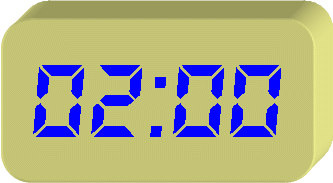 Nội dung về nhà:
. Phân biệt được bảng điện chính và bảng điện nhánh.
. Trình tự tiến hành vẽ sơ đồ lắp đặt mạch điện.
Bài 6 : Thực hành – Lắp mạch điện bảng điện
QUY TRÌNH
I/ Dụng cụ, vật liệu và thiết bị
a) Dụng cụ :
b) Vật liệu và thiết bị :
Kiểm
 tra
Vạch 
dấu
?
Khoan 
lỗ 
bảng 
điện
?
Nối dây
TBĐ
của BĐ
?
Lắp
TBĐ
vào BĐ
?
?
II/ Nội dung và trình tự thực hành
1) Tìm hiểu chức năng của bảng điện :
2) Vẽ sơ đồ lắp đặt mạch điên
a. Tìm hiểu sơ đồ nguyên lí
b. Vẽ sơ đồ lắp đặt mạch điện
3) Lắp đặt mạch điên bảng điện
h
Bảng điện
Cầu chì
h
h
Ổ điện
Công tắc
VẠCH DẤU
1. Vẽ trục đối xứng của bảng điện .
2. Đặt thiết bị lên bảng điện ngay ngắn, cân đối vả theo thứ tự cầu chì, công tắc, ổ lấy điện .
3. Cuối cùng lấy dấu lỗ bắt vít, đi dây
Vina
Bước 1:
Bước 1:
Bước 2:
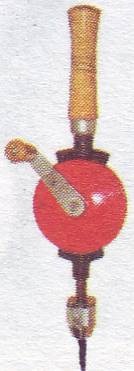 O
O
A
A
B
A
Bài 6 : Thực hành – Lắp mạch điện bảng điện
củng cố
Tìm điểm sai trong các mạch điện sau đây
AO
AO
Sơ đồ nguyên lí mạch điện bảng điện
Sơ đồ nguyên lí mạch điện bảng điện
Bài 6 : Thực hành – Lắp mạch điện bảng điện
củng cố
Ưu nhược điểm của 2 sơ đồ trên ?
Bài 6 : Thực hành – Lắp mạch điện bảng điện
củng cố
Vẽ sơ đồ lắp đặt mạch điện gồm: 2 cầu chì, 1 ổ điện, 1 công tắc 2 cực điều khiển 2 đèn mắc song song
O
A